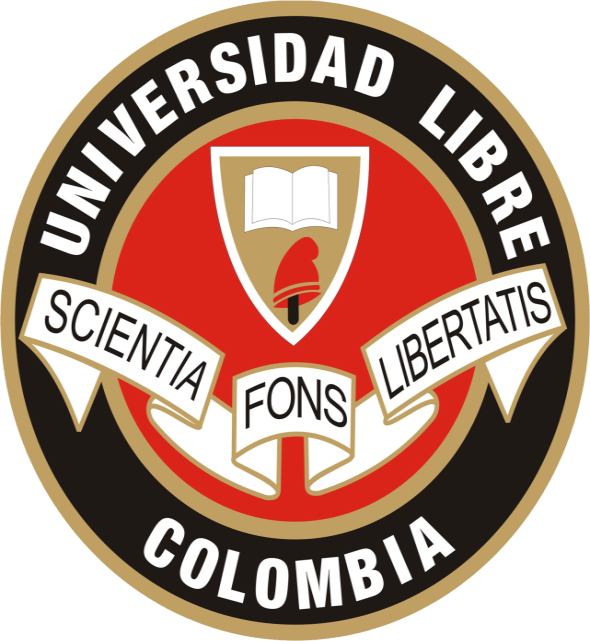 SECCIONAL: PEREIRA

INFORME DE GESTIÓN SISTEMA DE GESTIÓN DE CALIDAD
SEMESTRE I  DE 2016
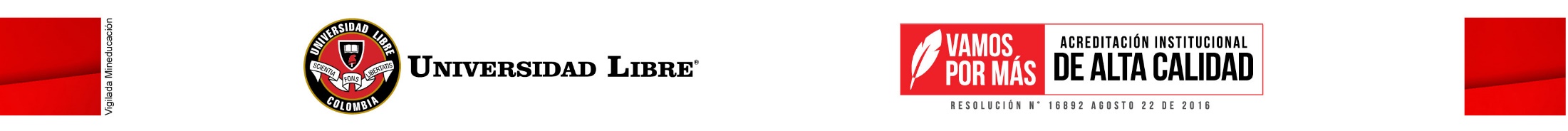 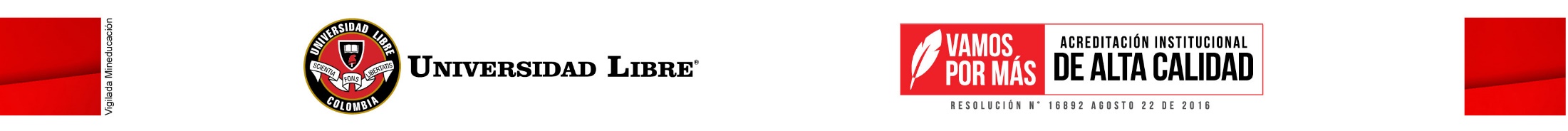 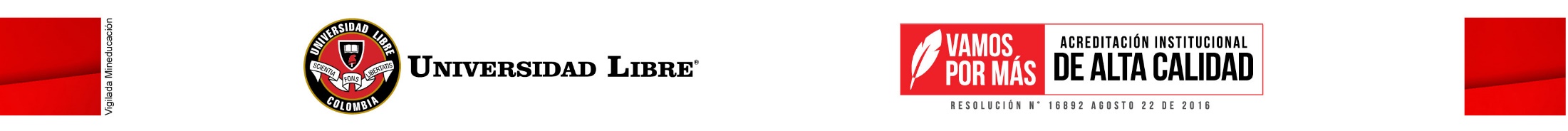 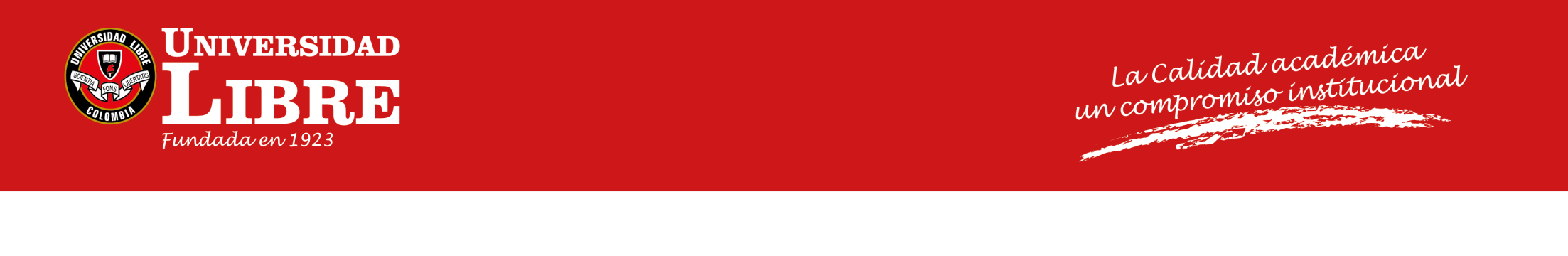 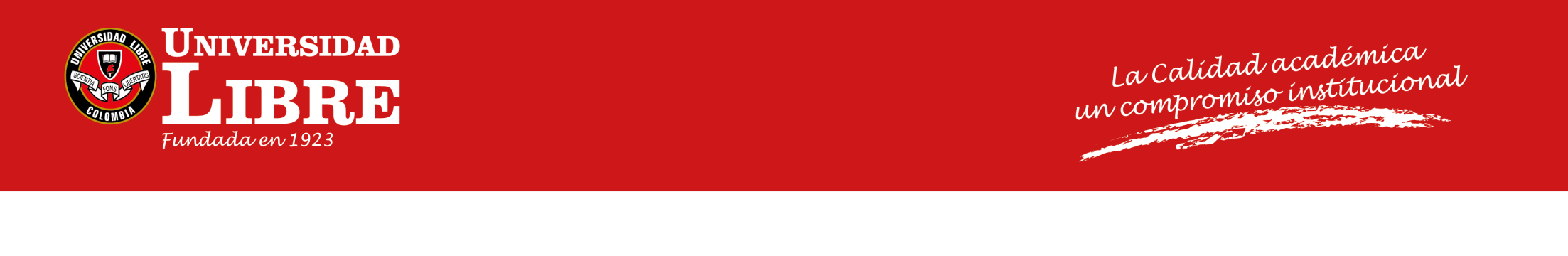 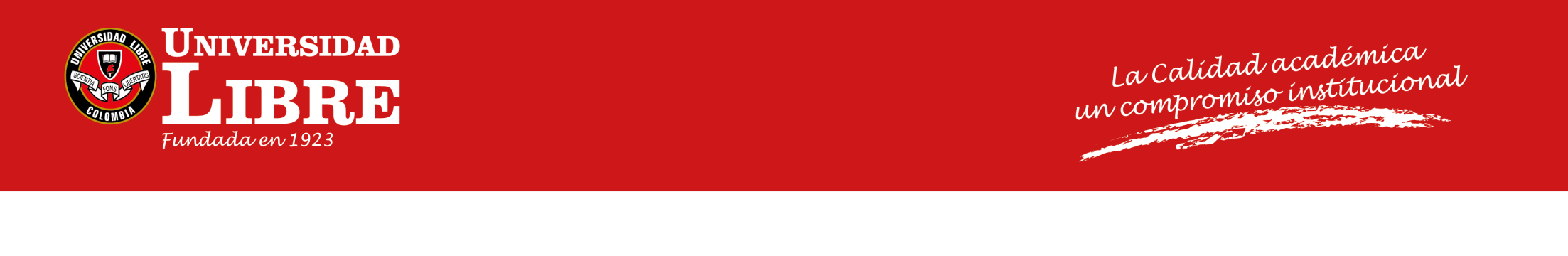 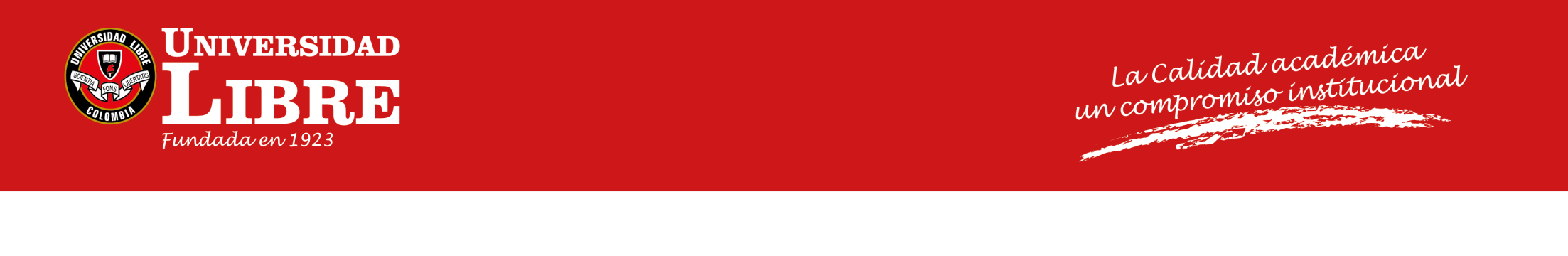